1. Непреходящая актуальность – способность искусства отражать жизнь, проблемы, поднимаемые в произведениях, являются вечными (что есть человек, во имя чего он живёт, что есть счастье, проблема долга и чести, веры и неверия…)
2.Высокая нравственность и целомудренность.
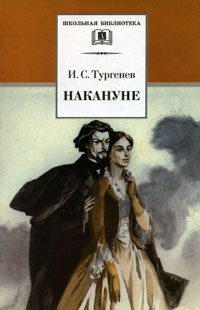 3.Созвездие талантов – русский ренессанс (феномен русской литературы)
4.История русской литературы 19 века тесно связана с историей народа.
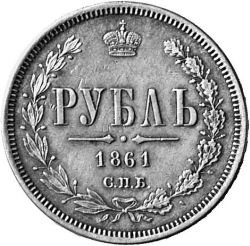 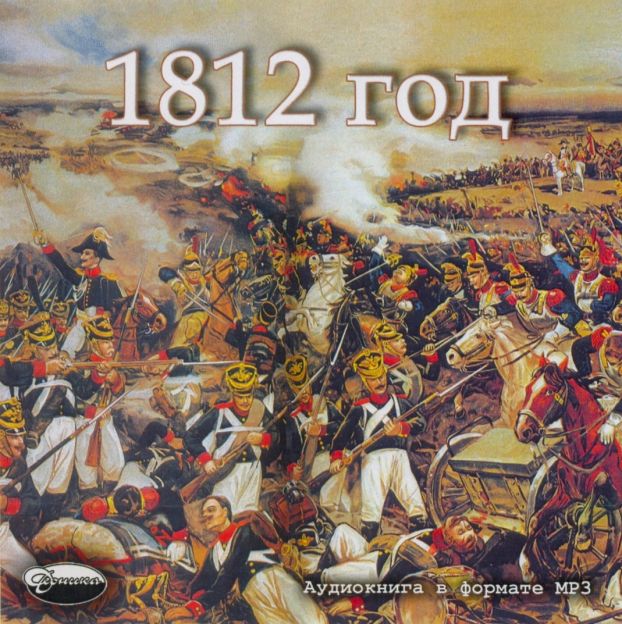 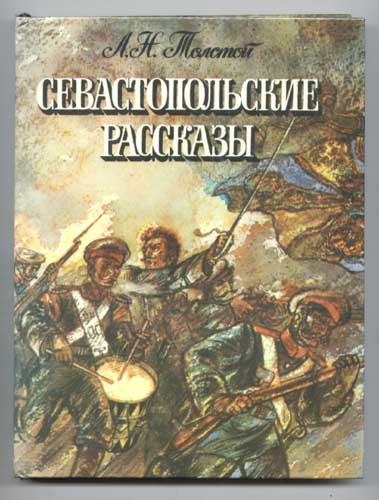 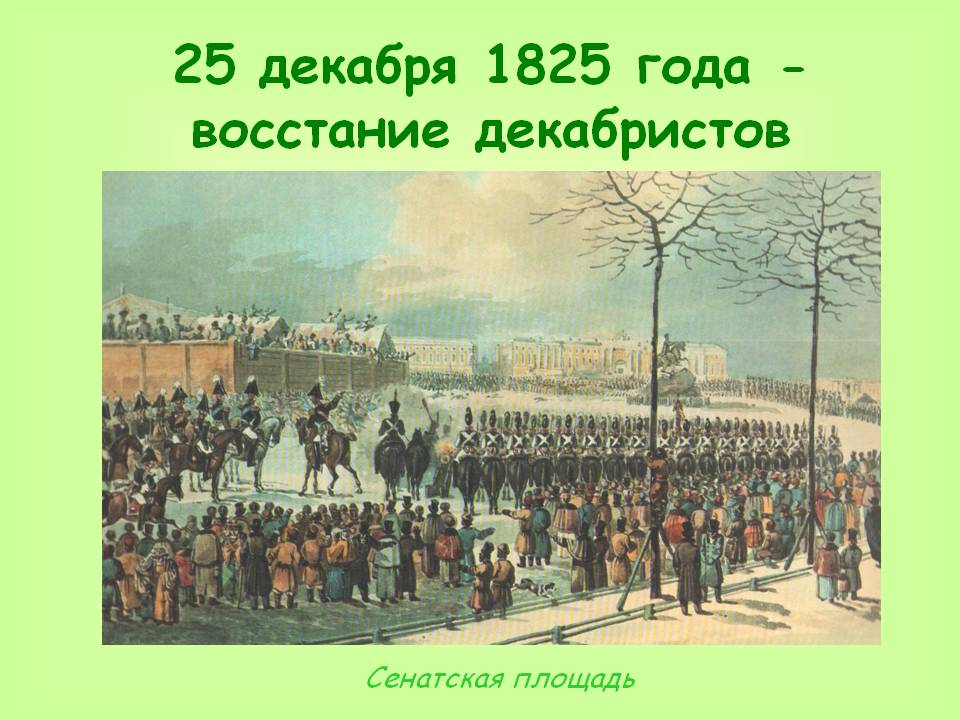 5.Глубоко идейная ( идеи патриотизма, гуманизма, демократизма)
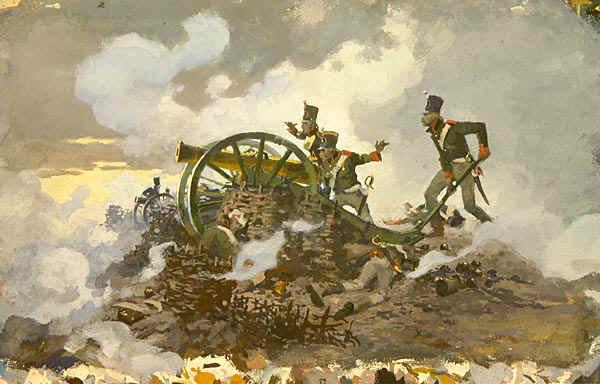 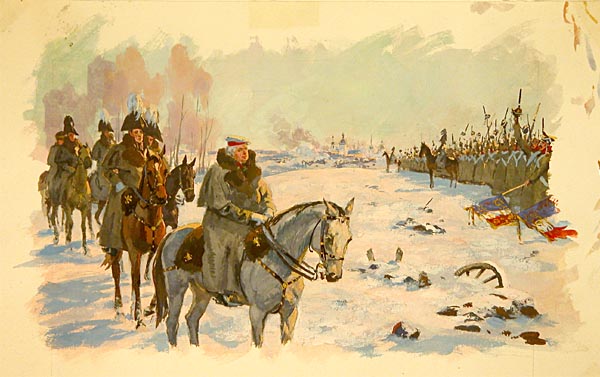 6. Литература 19 века  была народной и национальной. «Маленькие трагедии»
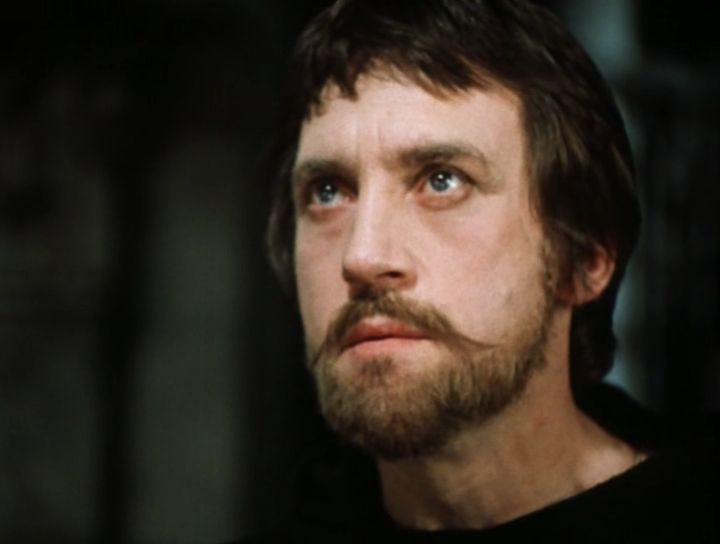 7.Литература 19 века показала нам различные типы героев : так называемого «лишнего человека», отчуждённого от общества; «маленького человека», отвергнутого обществом, но вместе с тем литература выражала надежду на лучшее.
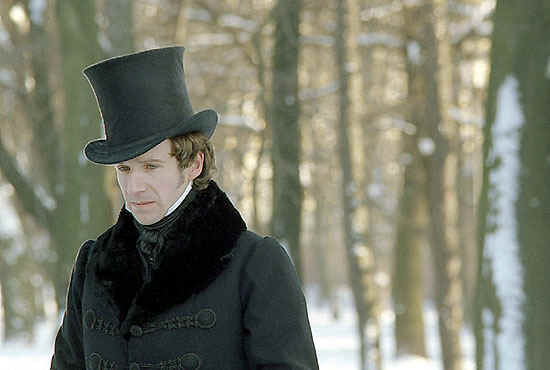 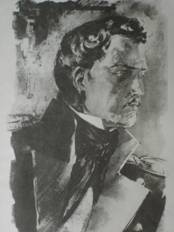 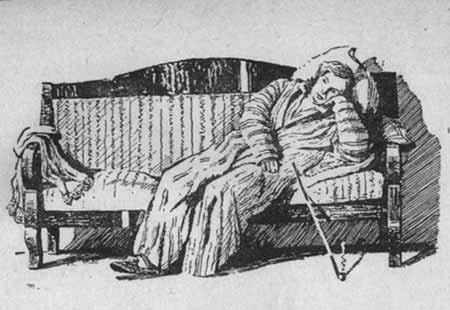 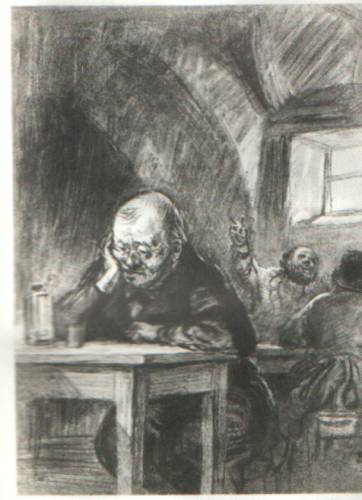 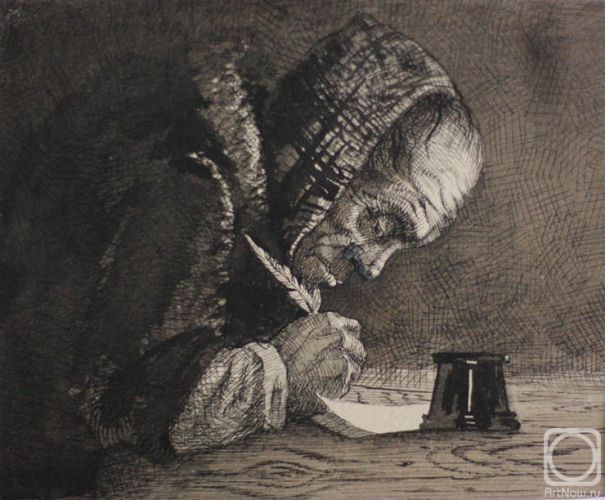 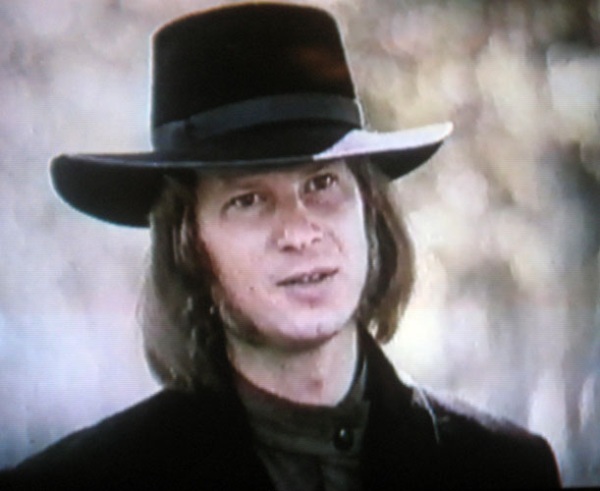 8.Воспитывала эстетически, давала понятие о прекрасном (красота природы, человеческой души, много положительных женских образов).
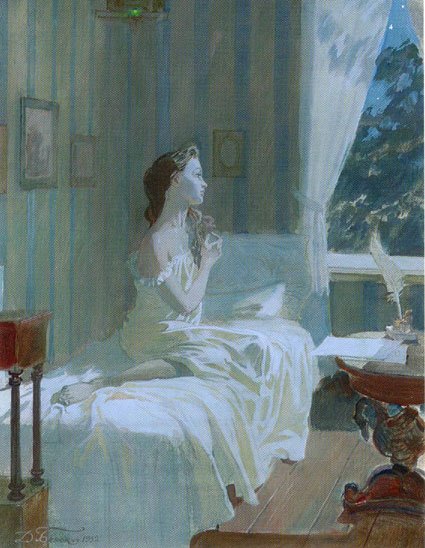 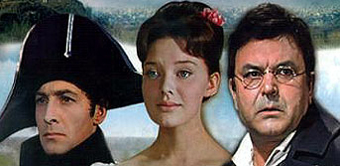 9.Новые типы художественного сознания – романтизм и реализм.
10. Разработка новых жанров: в лирике – пейзажные и философские стихотворения, в прозе - роман, повесть, рассказ, новаторство в драматургии.
11.Способствовала совершенствованию русского литературного языка.